Mezinárodní vztahy1. seminář
JUDr. Bc. Radovan Malachta
podzim 2022
1
JUDr. Malachta, KOV - EI
Organizační pokyny
2
JUDr. Malachta, KOV - EI
Podmínky zápočtu
účast a aktivní účast
3 účasti musí být vyhodnoceny jako aktivní (příp. 2 jako vysoce nadstandardní)
absence 1 neomluvená, další musí být omluveny řádně v IS a bude za ně uloženo náhradní plnění
vypracování prezentace a studijní opory ve dvojici
15 minut prezentování na semináři + diskuse
opora pro spolužáky – cca 2 strany (ale…)
požadovaná kvalita
hodnocení započteno (Z) – nezapočteno (N)
nesplnění = psaní testu či jiné plnění dle domluvy
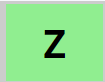 3
JUDr. Malachta, KOV - EI
Úvodní kvíz k mezinárodním vztahům aneb co bychom měli umět ze všeobecného přehledu či zkrátka štěstí na tipování
4
JUDr. Malachta, KOV - EI
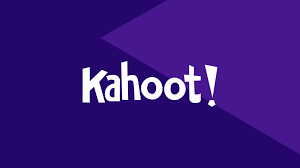 https://kahoot.it/
5
JUDr. Malachta, KOV - EI
Témata prezentací
Organizace spojených národů – vznik, obecná charakteristika, činnost, orgány.
Rada bezpečnosti OSN – charakteristika, činnost, složení, závaznost jejich rozhodnutí.
Organizace OSN – skupina představí vybrané organizace v rámci OSN.
NATO – vznik, činnost, aktuální otázky a problémy spojené s rozšířením o další státy.
WTO – role, činnost, charakteristika základních dohod, řešení sporů.
OECD.
Rozdíly mezi G7, G8 a G20.
OBSE.
ASEAN.
Rada Evropy – role, činnost, ochrana lidských práv. Evropský soud pro lidská práva.
6
JUDr. Malachta, KOV - EI
Mezinárodní vztahy. Mezinárodní právo.
Mezinárodní právo veřejné
mezinárodní vztahy jsou upraveny či na ně dopadá	 		 mezinárodní právo (= mezinárodní právo veřejné)
zabývá se vztahy mezi státy navzájem, státy a mezinárodními organizacemi 
i tam, kde dodnes přetrvávají obyčeje, se hovoří o právu
základní prameny mezinárodního práva:
MEZINÁRODNÍ SMLOUVA
MEZINÁRODNÍ OBYČEJ – často v dnešní době „vtělen“ do mezinárodní smlouvy
7
JUDr. Malachta, KOV - EI
8
JUDr. Malachta, KOV - EI
Vzpomeneme si z předmětu občan a právo?
Kam zařadíme mezinárodní smlouvy?
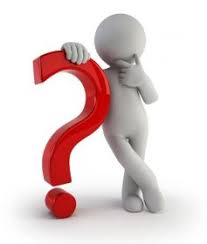 9
JUDr. Malachta, KOV - EI
Subjekty mezinárodního práva
10
JUDr. Malachta, KOV - EI
Subjekty mezinárodního práva
státy
zásada svrchované rovnosti – všechny státy jsou si rovny
mezinárodní organizace
jen ty vládní (mezivládní) – založené mezinárodní smlouvou, členy jsou státy (vs. nevládní) 
jednotlivci
výjimečně tam, kde jde o lidská práva
11
JUDr. Malachta, KOV - EI
Terminologická poznámka
Mezinárodní organizace (EU, NATO, OSN, WTO, …) má:
smluvní státy
členské státy

Mezinárodní smlouva má:
smluvní státy
členské státy
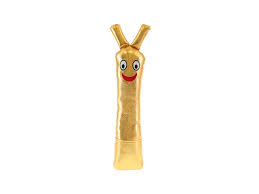 12
JUDr. Malachta, KOV - EI
Stát v mezinárodních vztazích
13
JUDr. Malachta, KOV - EI
Stát a jeho pojmové znaky
14
JUDr. Malachta, KOV - EI
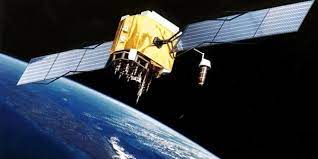 Území státu
trojrozměrný prostor
povrch (pevnina vč. vnitřních vodních ploch)
území pod povrchem (geologický podklad) 
území nad povrchem a pobřežním mořem (vzdušný prostor)
moře
pobřežní vody – st. území ano
přilehlá zóna – státní území ne
výlučná ekonomická zóna
volné (otevřené) moře
zvláštní pravidla pro souostroví
Ot. č. 1 sekce 1
Do jaké výšky, resp. 
do jaké hloubky?
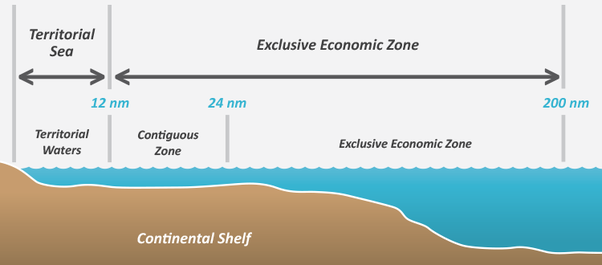 15
JUDr. Malachta, KOV - EI
Zvláštnosti území státu
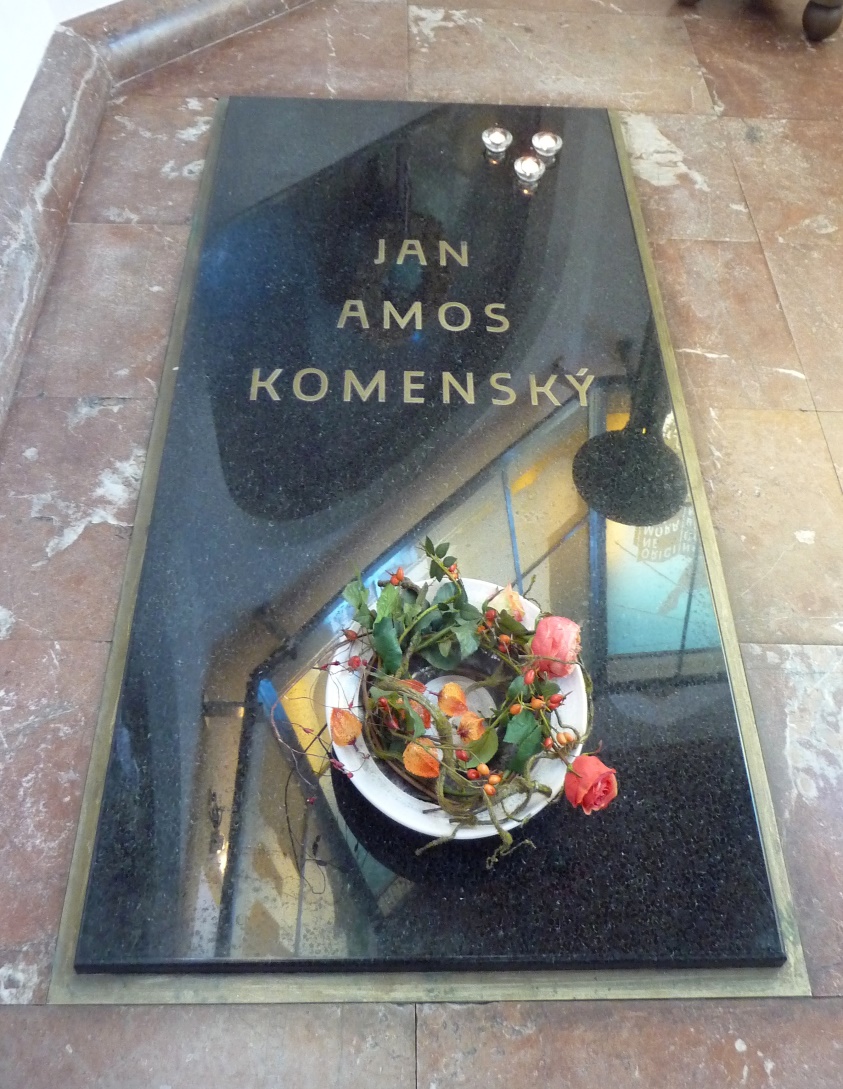 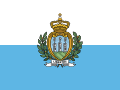 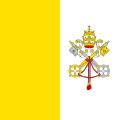 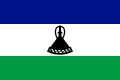 enklávy  
poloenklávy
lodě a letadla plující pod vlajkou ČR (registrace)
diplomatické a konzulární mise
zajímavosti
16
JUDr. Malachta, KOV - EI
Přístavní území ČR Hamburk (ot. č. 2)
V přístavech hamburském a štětínském pronajme Německo státu československému na období 99 let prostory, které budou podřízeny obecnému řádu o svobodných pásmech a určeny pro přímý průvoz zboží pocházejícího z tohoto státu anebo určeného do něho (čl. 363 Versaillské smlouvy)
Zdroj: https://www.rvccr.cz/pristavy-a-sluzby/pristavni-uzemi-cr-v-hamburku
17
JUDr. Malachta, KOV - EI
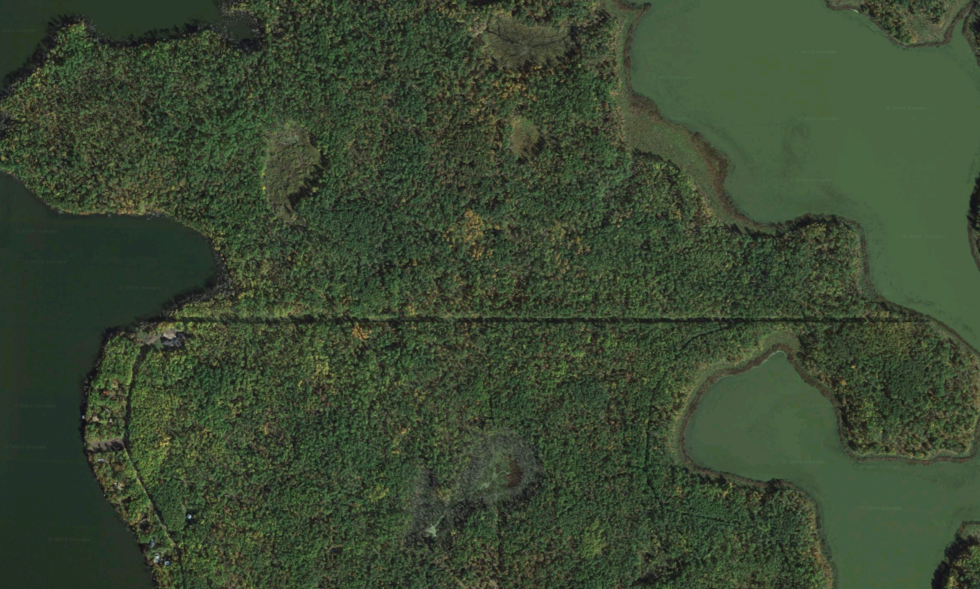 Státní hranice
linie oddělující jeden suverénní stát od jiného státu či od volného moře
demarkace – v terénu 
delimitace – na mapách
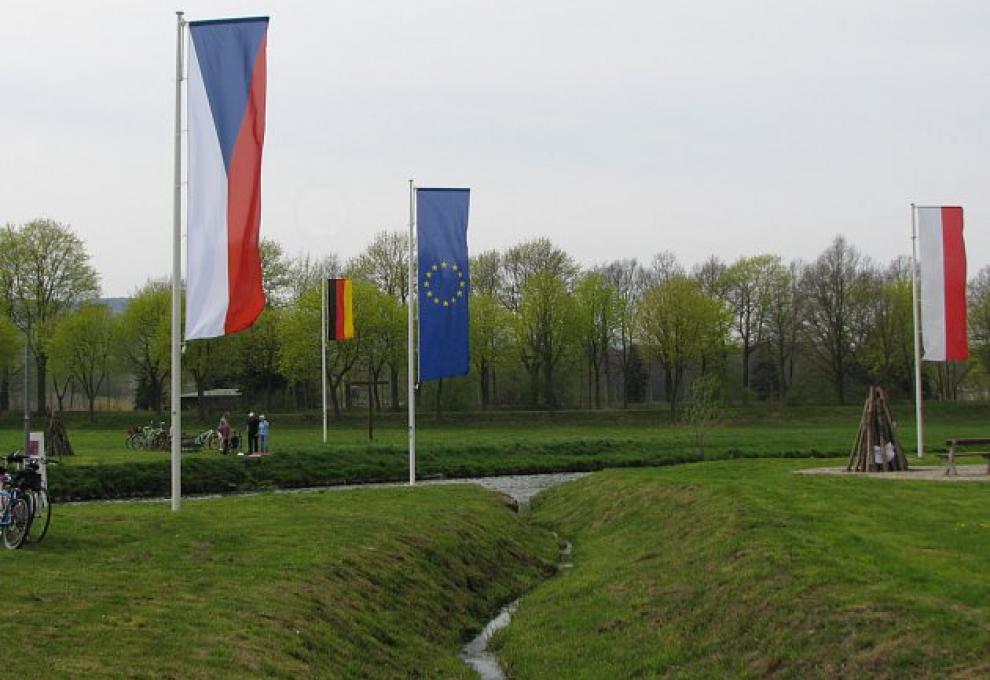 Ot. č. 3 sekce 1
Kdy se v českých dějinách 
měnily státní hranice?
Území České republiky tvoří nedílný celek, jehož státní hranice mohou být měněny jen ústavním zákonem (čl. 11 Ústavy ČR)
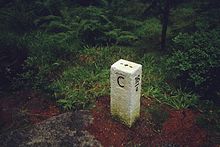 18
JUDr. Malachta, KOV - EI
Vznik a zánik států
rozdělení 
sloučení 
prvotní okupace
akcese, akrescence 
cese, secese
adjudikace
anexe, okupace (právně nezajímavá)
Ot. č. 4 sekce 1
Jaké znáte způsoby vzniku (zániku) států? 
Demonstrujte na českém území 
v dějinách 20. století.
19
JUDr. Malachta, KOV - EI
Další znaky státu
obyvatelstvo
usazené, organizované
nezáleží na státním občanství či počtu národů
státní moc
nezávislá na jiné moci
organizovaná veřejná moc
způsobilost vstupovat do mezinárodních vztahů
otázka uznání/neuznání státu
20
JUDr. Malachta, KOV - EI
Proč EU není stát?
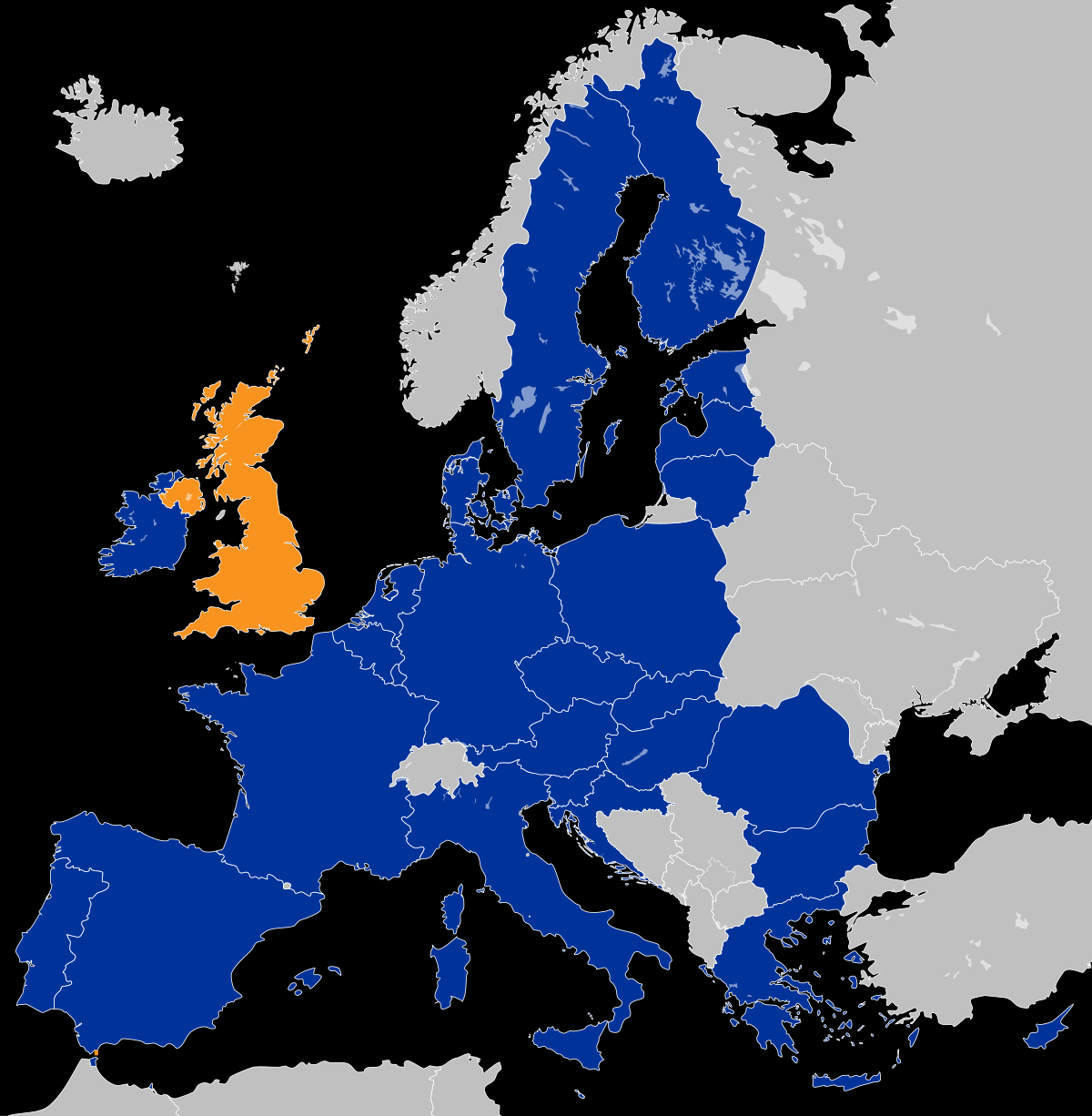 území ?
obyvatelstvo ?
státní moc ?
MV ?
447.7 million inhabitants
21
JUDr. Malachta, KOV - EI
Uznání státu (otázka č. 5 ze sekce 1)
Pokud vznikne nový stát, je či není uznán dalšími státy. Uznání státu je však politický akt, nikoliv akt právní. Níže jsou uvedeny vybrané státy, které nejsou uznávané většinou států světa (= tedy ty, které uznává jen několik málo států světa). Zjistěte si, jak je to s uznáním či neuznáním těchto států (počet, zda uznává ČR či nikoliv). Znáte nějaké další příklady? Znamená to, že tyto státy nemohou uzavírat mezinárodní smlouvy, či vstupovat do mezinárodních organizací?
Doněcko a Luhansko
Podněstří
Kosovo
Taiwan
Severní Kypr
Izrael
Liberland
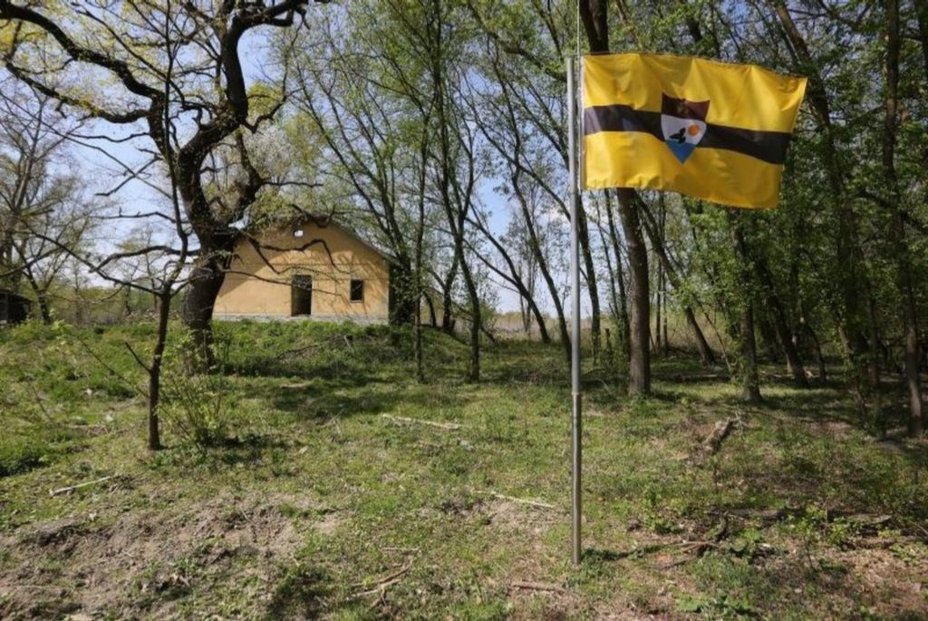 22
JUDr. Malachta, KOV - EI
Mezinárodní organizace
23
JUDr. Malachta, KOV - EI
Mezinárodní organizace vs. EU
EU
Mezinárodní organizace
je nadřazena členským státům
subordinační charakter
státy si nejsou rovny
SD EU sjednocuje výklad práva
EU má pravomoc přijímat právní úpravu v oblastech, ve kterých členské státy přenesly výkon pravomocí na EU
není nadřazena členským státům
koordinační charakter
státy jsou si rovny 
není jediný soud, který by sjednocoval výklad práva
státy tvoří a vynucují právo
V čem spočívá ona nerovnost?
V čem spočívá ona nadřazenost?
24
JUDr. Malachta, KOV - EI
Prameny: mezinárodní právo vs. právo EU
Právo EU
Mezinárodní právo
primární právo – mezinárodní smlouvy
sekundární právo
nařízení 
směrnice
rozhodnutí
doporučení a stanoviska
mezinárodní smlouva
mezinárodní obyčej
25
JUDr. Malachta, KOV - EI
Otázka č. 2 sekce 2
Uveďte, pro kterou mezinárodní organizaci – „klasickou“, tj. mezivládní, nebo nadstátní (EU) – jsou typické následující znaky:  (Pozn: některé mohou být společné pro oba typy mezinárodních organizací, jiné naopak nemusí být typické ani pro jednu kategorii) 
možnost většinového rozhodování na úrovni představitelů států 
vlastní, na členských státech nezávislé orgány 
existence orgánu, který je volený přímo občany 
vlastní legislativa upravující práva a povinnosti občanů 
přednostně použitelná legislativa (před vnitrostátním právem) 
efektivní nástroje vynucování práva a dodržování povinností 
možnost státu vystoupit z této mezinárodní organizace 
možnost států upravit fungování této mezinárodní organizace
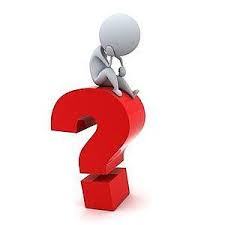 26
JUDr. Malachta, KOV - EI
Otázka č. 4 sekce 2
Jedno z dělení mezinárodních organizací je dělení na mezinárodní organizace vládní a nevládní. Vysvětlete rozdíl mezi vládní a nevládní organizací. Dále rozhodněte, zda se jedná o vládní či nevládní organizaci. U těch, které označíte jako nevládní, jednou větou uveďte, čím se zabývají. U vládních doplňte zkratku, pod kterou je organizace v České republice známá. 
Organizace spojených národů
Mezinárodní červený kříž 
Amnesty International
Severoatlantická aliance
Světová obchodní organizace
Greenpeace
Světová zdravotnická organizace
Organizace zemí vyvážející ropu
Doktoři bez hranic
Organizace pro hospodářskou spolupráci a rozvoj
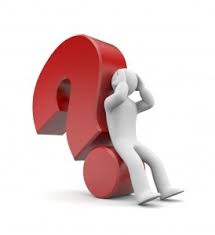 27
JUDr. Malachta, KOV - EI
Mezinárodní smlouva.
28
JUDr. Malachta, KOV - EI
Mezinárodní smlouva (ot. č. 1, 2 ze sekce 3)
Je rozdíl mezi označením smlouva, úmluva, dohoda, pakt, charta, ujednání z hlediska práva? Platí to i pro deklaraci?
Dvoustranná, mnohostranná mezinárodní smlouva?
Uzavřená, polootevřená, otevřená smlouva?
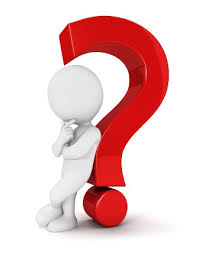 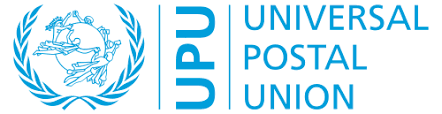 29
JUDr. Malachta, KOV - EI
text smlouvy je přijat (text se nedá měnit) a autentifikován (správný, oficiální)
neznamená právní závaznost
vyjádření souhlasu státu se smlouvou
na jeho základě smlouva vstupuje v platnost
podpis smlouvy, ratifikace, schválení, přístup 
podpis smlouvy
při sjednání na konferenci; později u depozitáře
jen po omezenou dobu
ratifikace
jednak ve smyslu, kdy prezident ratifikuje smlouvu (vystaví se ratifikační listina)
jednak ve smyslu uložení ratifikační listiny u depozitáře (u mnohostranných smluv);  výměna ratifikačních listin (u dvoustranných smluv) 
přístup
u otevřených MS – stát, který ji nepodepsal, může přistoupit 
přístup má stejné účinky jako podpis s ratifikací 
vstup v platnost
musí být splněny podmínky pro konkrétní stát
objektivní – platnost MS sama o sobě / subjektivní – platnost pro konkrétní stát
vyhlášení mezinárodní smlouvy
PROCES VZNIKU 
MEZINÁRODNÍ 
SMLOUVY
30
JUDr. Malachta, KOV - EI
Podpis – ratifikace – přijetí – schválení???
Článek 91 Úmluvy OSN o smlouvách o mezinárodní koupi zboží
Tato Úmluva může být podepsána na závěrečném zasedání Konference Organizace spojených národů o Úmluvě upravující smlouvy o mezinárodní koupi zboží nebo všemi státy do 30. září 1981 v ústředí Organizace spojených národů v New Yorku. 
Tato Úmluva podléhá ratifikaci, přijetí nebo schválení signatárních států.
K Úmluvě mohou přistoupit všechny státy, které nejsou signatárními státy, a to ode dne, kdy ji lze podepsat. 
Listiny o ratifikaci, přijetí, schválení nebo přístupu budou uloženy u generálního tajemníka Organizace spojených národů.
31
JUDr. Malachta, KOV - EI
Smlouvy – Ústava ČR
32
JUDr. Malachta, KOV - EI
Článek 49 Ústavy
K ratifikaci mezinárodních smluva) upravujících práva a povinnosti osob,b) spojeneckých, mírových a jiných politických,c) z nichž vzniká členství České republiky v mezinárodní organizaci,d) hospodářských, jež jsou všeobecné povahy,e) o dalších věcech, jejichž úprava je vyhrazena zákonu,je třeba souhlasu obou komor Parlamentu.
tyto smlouvy jsou prezidentské
je zde souhlas obou komor Parlamentu, ale prezident dává konečný souhlas se smlouvou 
kromě čl. 49 ty mezinárodní smlouvy, které si prezident vyhradil
33
JUDr. Malachta, KOV - EI
Vnitrostátní aplikace mezinárodních smluv
34
JUDr. Malachta, KOV - EI
Proč to vůbec řešíme?
jednotlivec (osoby) nejsou subjekty mezinárodního práva
přesto mezinárodní smlouvy mohou stanovovat práva a povinnosti přímo jednotlivcům – musí být vnitrostátně aplikována
35
JUDr. Malachta, KOV - EI
Článek 10 Ústavy
Vyhlášené mezinárodní smlouvy, k jejichž ratifikaci dal Parlament souhlas a jimiž je Česká republika vázána, jsou součástí právního řádu; stanoví-li mezinárodní smlouva něco jiného než zákon, použije se mezinárodní smlouva.
odkazovací klauzule v Ústavě v ČR – uvádí mezinárodní smlouvy do vnitrostátního práva
není potřeba žádný další vnitrostátní prováděcí akt – self-executing smlouvy
36
JUDr. Malachta, KOV - EI
Mezinárodní smlouvy – článek 10
„stanoví-li mezinárodní smlouva něco jiného než zákon, použije se mezinárodní smlouva.“
jedná se o aplikační přednost (nikoliv systémová, mezinárodní smlouvy stojí mimo onu hierarchickou tabulku právního systému/řádu ČR)
mezinárodní smlouva je normou mezinárodního práva (proto je problematické spojení „jsou součástí právního řádu“)
vnitrostátní právo zůstává platné, ale neaplikuje se
37
JUDr. Malachta, KOV - EI
Závaznost smlouvy
nutno odlišit závaznost od platnosti
vnitrostátně závazné = vyhlášené = publikované ve Sbírce mezinárodních smluv
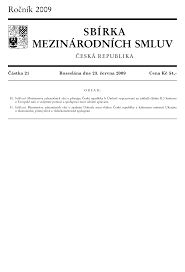 Zákon o Sbírce zákonů a mezinárodních smluv a o tvorbě právních předpisů vyhlašovaných ve Sbírce zákonů a mezinárodních smluv – OD 1.1.2024
38
JUDr. Malachta, KOV - EI
DĚKUJI malachta@mail.muni.cz
39
JUDr. Malachta, KOV - EI